Algebra 1 Keystone
Review Part 1
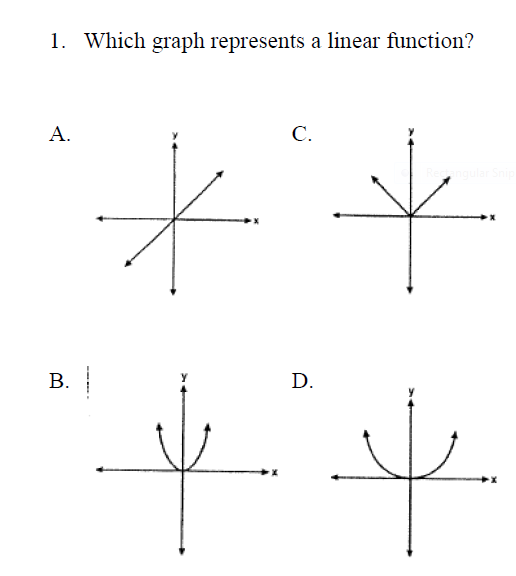 A
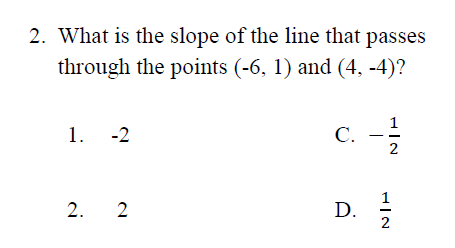 C
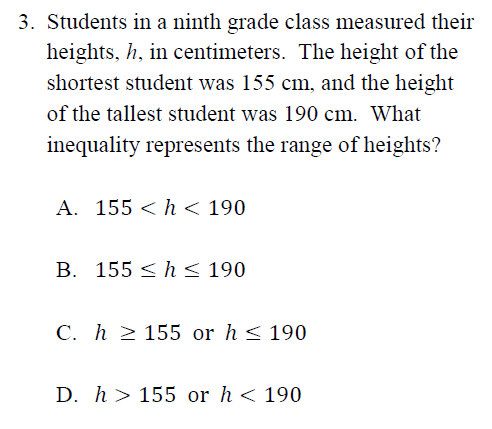 B
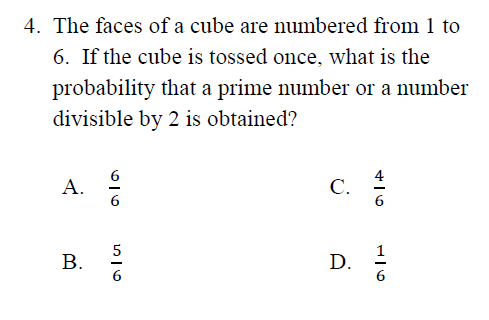 B
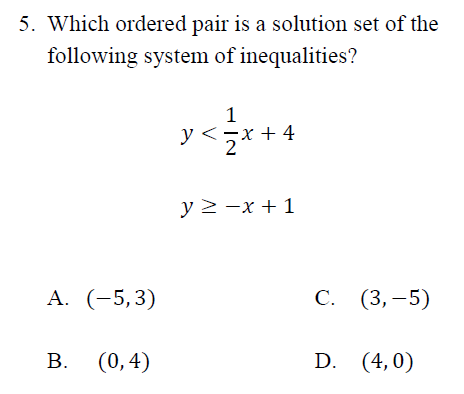 D
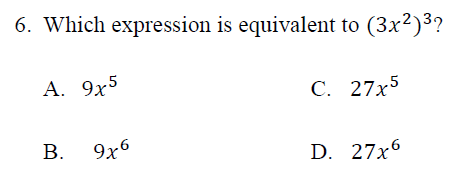 D
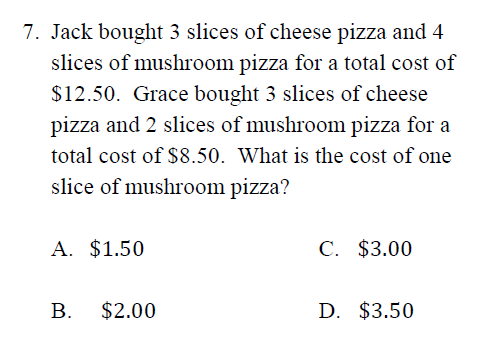 B
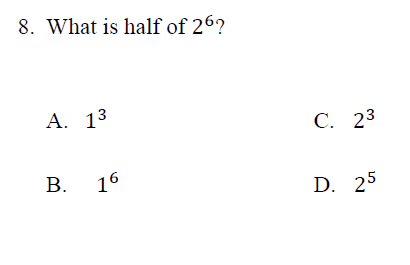 D
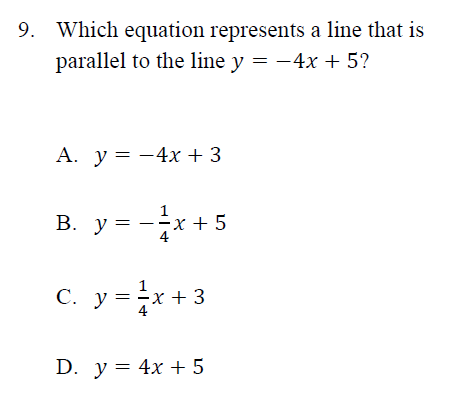 A
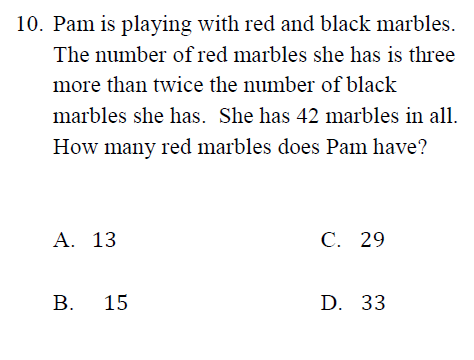 C
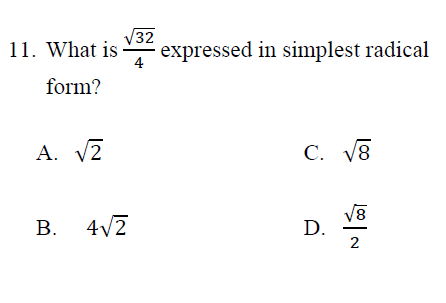 A
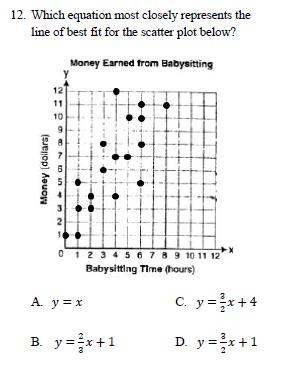 D
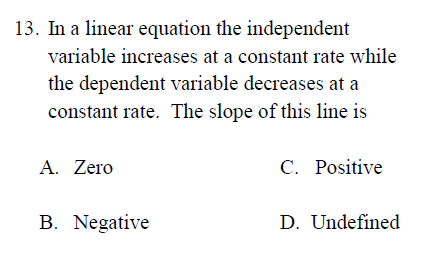 B
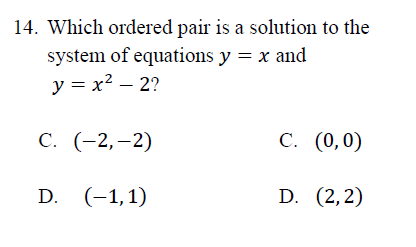 A.
B.
D
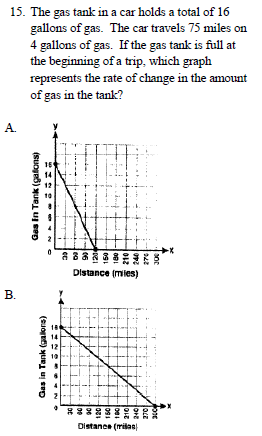 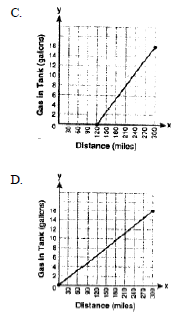 B
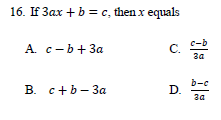 C
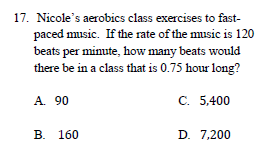 C
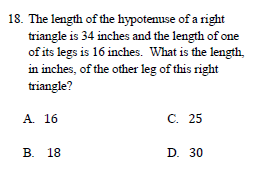 D
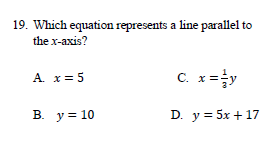 B
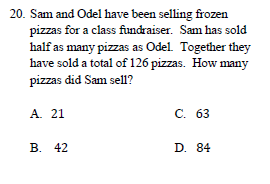 B